Unlock Potential: Prevention is Key
Lisa Kelly-Vance, PhD
NASP President, 2018-19
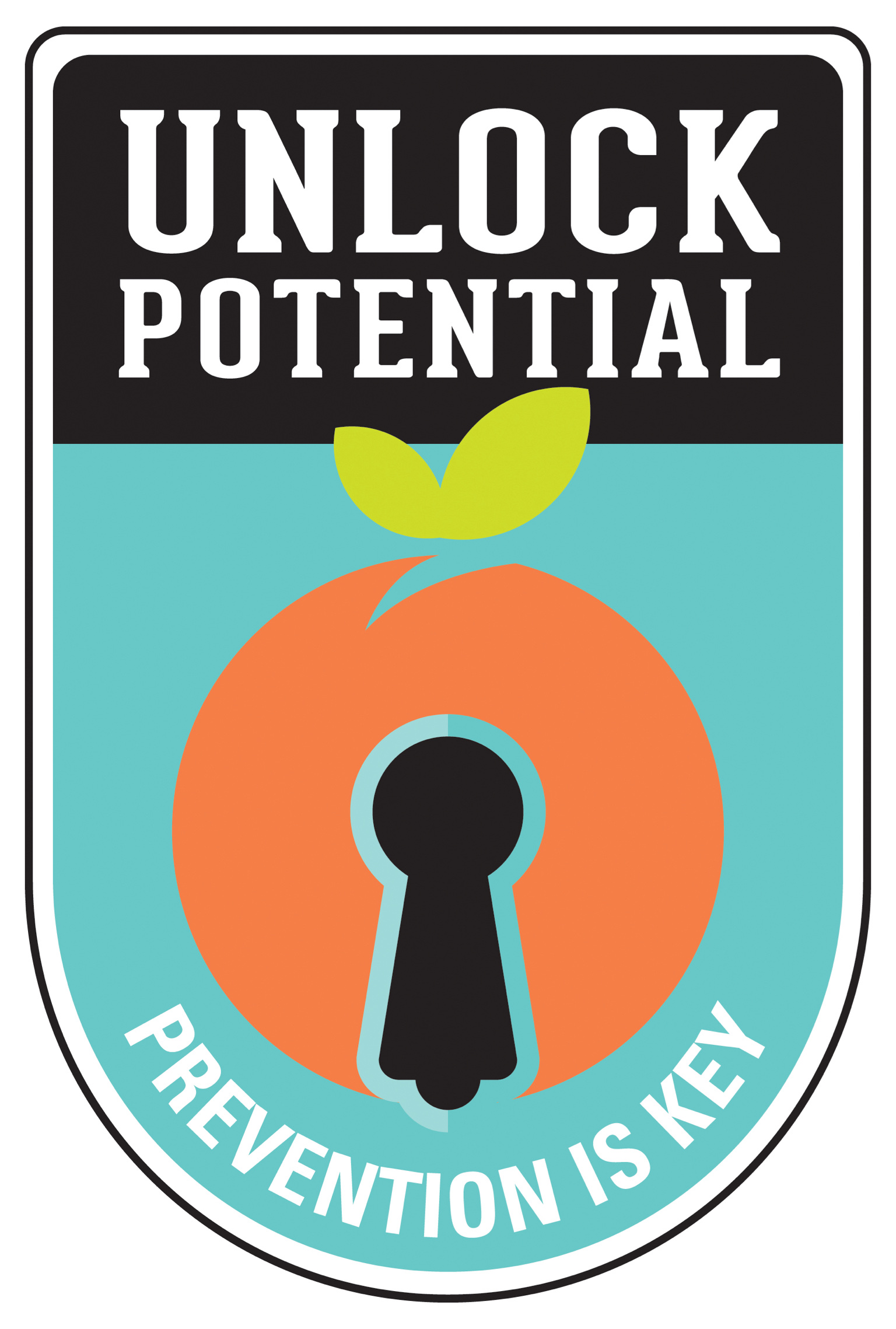 2
Self Care: A Privilege and A Responsibility
What is self-care?
Taking wellness seriously
Activities and behaviors that nourish us
A privilege
Our responsibility

Two types: Personal and Professional
What isn’t self-care?
Being selfish
Actions that deplete us
Adding more tasks to you to do list
An emergency burn-out prevention plan
A New Year’s resolution
A quick fix
Benefits of Self-Care
More energy
Job satisfaction
Life satisfaction
Gain perspective – better prioritizing of tasks
Model self care for others
Enjoy career/life balance
Increase in happiness
Mental and physical health benefits
Enjoy healthy relationships
Ethical practice
What are the consequences of not taking care of oneself?
More sick days
Less productivity
Career burn out
Less enjoyment of job
Compassion fatigue

*Mental health professionals are especially vulnerable to these consequences.
[Speaker Notes: We don’t talk about these much. Example of burn out. 10 articles in SP publication. Hundreds in nursing publications – from podcast on burnout.]
Why does this happen?
We take on the burdens of others
We are overworked – shortages
We say “yes” 
Lots of demands
Few rewards 
Other ideas?
[Speaker Notes: Jess D example]
Signs you need to focus more on self-care
Increased anxiety
Decreased patience
Difficulty relaxing
Changes in memory and focus
Feeling more irritable/cynical 
Human being vs. human doing
Experiencing less fulfillment at work
Self-Care Ideas and Tools
Why did you become a school psychologist?
Much of our job brings us joy. The rest of what we do is why we get a paycheck. Thus, we have a really good hourly wage.
Professional – SNSPE and me
SNSPE
Sunday meal prep
Set out clothes
Lunch break
Only work at work
Delete email from phone
Visit a classroom
Take a mental health day
Smaller work bag
Wear a uniform, change when get home
Me
Organize desk/workspace
Buy cool office supplies
Splurge on a calendar
Take a walk
Breath breaks
60 second brain break
[Speaker Notes: From Said no School Psychologist Ever and other sources]
Personal SNSPE and me
SNSPE
Exercise
Healthy eating
Hobbies
Yoga/meditation
Book club
Music
Journal
Hiking/camping
Time with friends and family
Read
See a therapist/counselor
Self-care bowl of ideas
Pets
Me
Clean a junk drawer
Donate clothes
Laugh/humor
Look at pictures of dogs on Instagram
Read a cookbook
Netflix
Professional – Professional Development
Attend state and national conference
Learn, network, energize, support
Listen to a podcast
Facilitate or participate in a professional book club
[Speaker Notes: Our students’ stories]
Professional Strategies
File of Positives
Emails
Trinkets
Build up your coworkers
Ask for help.
Lunch Bunch – with colleagues
May need to use technology
When do you leave work?
Take breaks – may need to set an alarm. Use this time to regroup and reorganize.
Graduate Students – Wellness Committee
Start a self-care team in your building
Write articles on self-care– tell your story
Professional Strategies
Utilize Time Diaries: 
Document your activities. 
See where time is well spent and not well spent
Take control over your time and activities when
 appropriate. 
Early career SPs often do not do this enough.
Check in with your assertiveness
Are you overly accommodating?
Are you doing other people’s work?
Practice saying no without actually saying no.
Delay agreeing to new tasks.
 Connect with others
 Ask for administrative support
 Put self-care on your annual evaluation
Individualized Energy Plan (IEP)
Select self-care activities
Identify your barriers
Identify your assets
Monitor these activities
Develop an accountability plan – share
Celebrate successes
Meditation and Mindful Breathing
Meditation changes brain waves
Many health benefits

4-7-8 Breathing
Inhale through your nose for 4 counts
Hold your breath for 7 counts
Exhale through your mouth for 8 counts
Share your Successes
#selfcareselfie
#treatyourselftuesday
@nasponline
#naspadvocates
Helping Students with Self-Care
Our Role
We need to remember to put on our own oxygen masks before we assist others. 
Have credibility – e.g., don’t teach a mindfulness group if you aren’t doing it yourself.
Our words and actions influence students.
Teaching Healthy Habits
Not all children have the privilege of learning self-care.
Share websites and apps with families and teachers to help facilitate 

We can teach skills
Breathing
Kindness acts – Secret Kindness Agents
Resources
NASP Resources  Nasponline.org/self-care
Individual Strategies
Self-Care: The Missing Link in Best Practice (Part I)
Self-Care: The Missing Link in Best Practice (Part II)
The Resilient School Psychologist
Developing Support Systems and Managing Stress (Early Career)
Thriving in Graduate School
Care for the Caregiver
NASP Find-A-Mentor Program
Systemic Strategies
Reflective Supervision: A Clinical Supervision Model
      for Fostering Professional Growth
Retention Strategies to Support School Psychologists
More from NASP
Podcasts – 
Promoting a Work and Life Balance -Michael Sulkowski
Solutions for Burnout – Heather Christian Martens
Communique
Communicating effectively during early career transitions: Using self-reflections (Zuhkle and Mussman)
http://www.nasponline.org/publications/periodicals/communique/issues/volume-37-issue-8/communicating-effectively-during-early-career-transitions-using-self-reflection
Websites
http://www.mayoclinic.com/health/relaxation-technique/SR00007
http://socialwork.buffalo.edu/resources/self-care-starter-kit/self-care-assessments-exercises/exercises-and-activities.html
http://www.yogajournal.com/
http://yogatothepeople.com/about-us/podcasts/
http://stress.about.com/
https://www.youtube.com/user/yogawithadriene
Resources
https://brenebrown.com
https://gretchenrubin.com
28
APPS
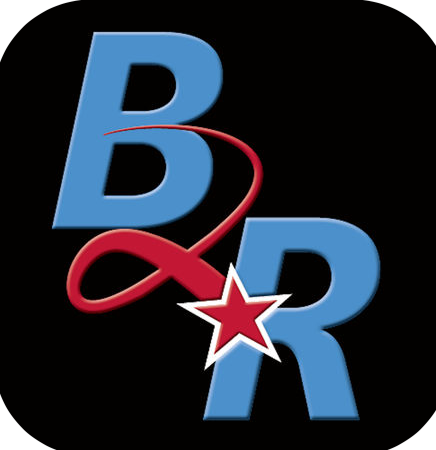 Insight Timer
Headspace
Simply Being
Breathe
Breathe2Relax
Chakra Chime
Calm
Mind Yeti
Smiling Mind	
(Alexa has several good apps)
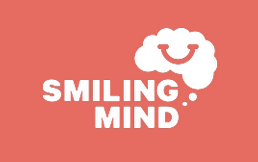 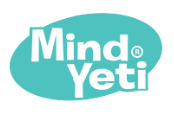 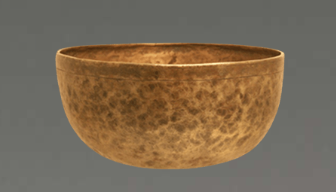